Об’єкти текстового редактора та їх властивості. Правила техніки безпеки при роботі на ПК
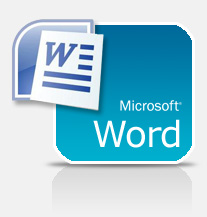 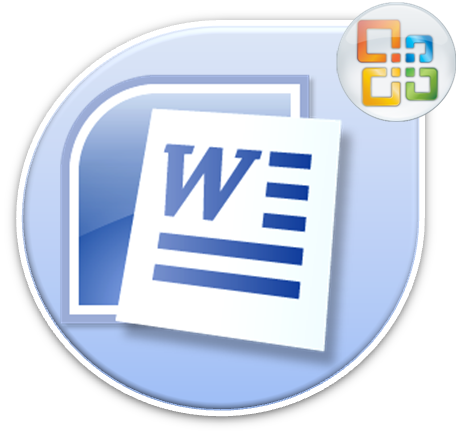 Правила техніки безпеки при роботі на ПК
В комп’ютерному класі суворо забороняється:
торкатися до тильної сторони монітора та системного блоку, а також проводів живлення;
порушувати правила ввімкнення та вимкнення ПК;
класти сторонні предмети на ПК;
працювати на ПК з вологими руками та у вологій одежі.
В комп’ютерному класі необхідно:
дотримуватися правил техніки безпеки при роботі на ПК;
обережно працювати з магнітними дисками та периферійними пристроями;
уважно слідкувати за роботою ПК, в разі виникнення проблем повідомити про це вчителя.
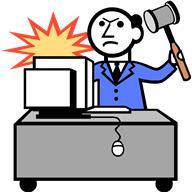 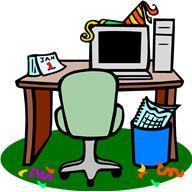 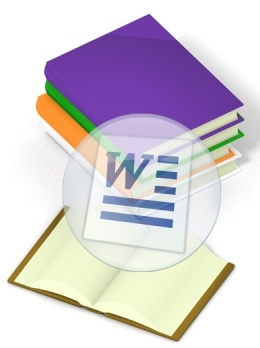 Текстовий редактор
Текстовий редактор – це програма призначена для створення, редагування та друку текстових документів.
Назви текстових редакторів:
Microsoft Word                 OpenWriter
WordPerfect                     Лексикон
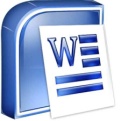 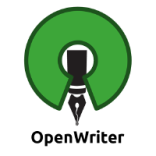 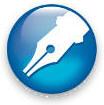 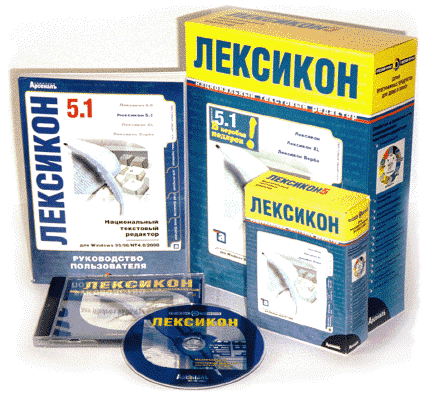 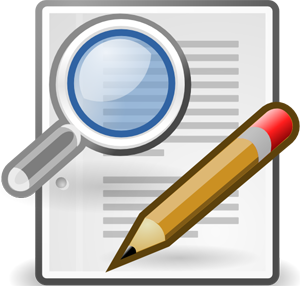 Основні властивості текстового редактора Microsoft Word
Основні властивості:
 автоматична розбивка тексту на сторінки із заданим числом рядків;
 обробка декількох документів одночасно;
 перевірка правопису;
 імпорт даних з інших програм;
 можливість вставки в текст формул, таблиць, малюнків;
 вибір готових стилів і шаблонів.
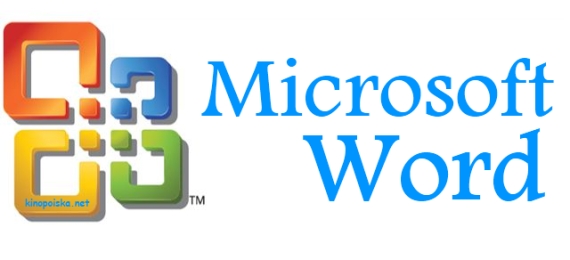 Структура вікна Microsoft Word 2007
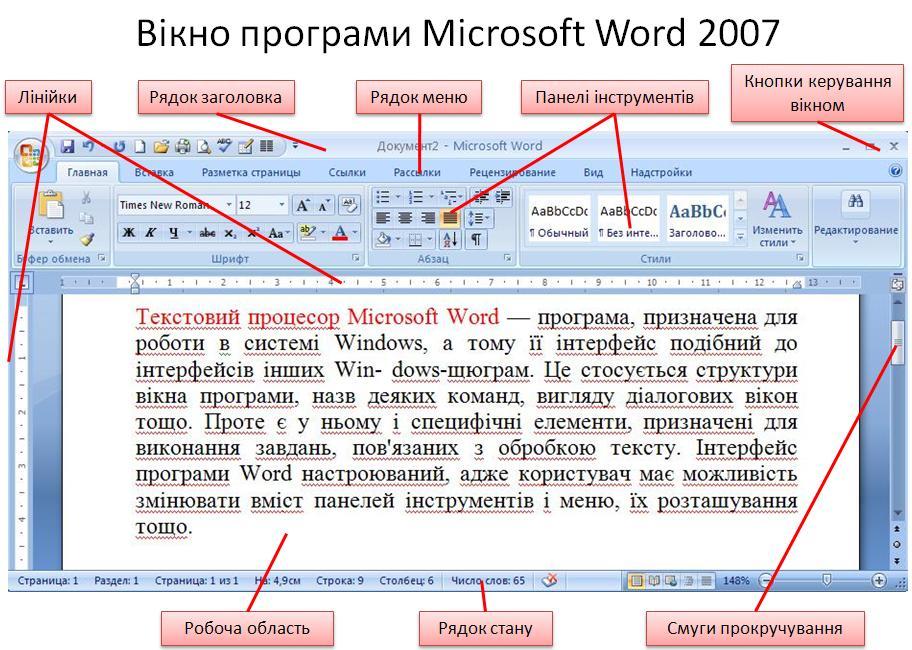